Incorporating Research Projects in a Summer Bridge Program to Accelerate MathematicsPreparation and Retention
Axel Brandt, Seth Adjei, Joshua Cooper, Patrick M. Hare,Bethany Bowling, Brooke Buckley
KAS Annual Conference
November 6, 2021
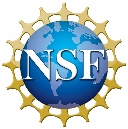 NSF DUE IUSE 1900036
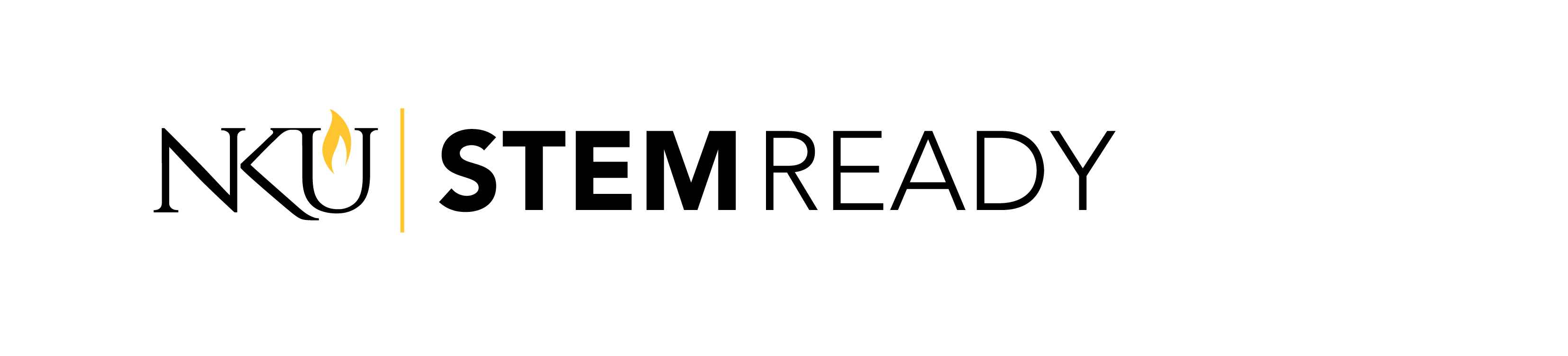 Project Team
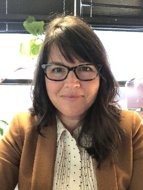 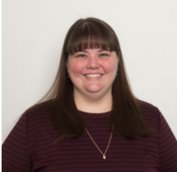 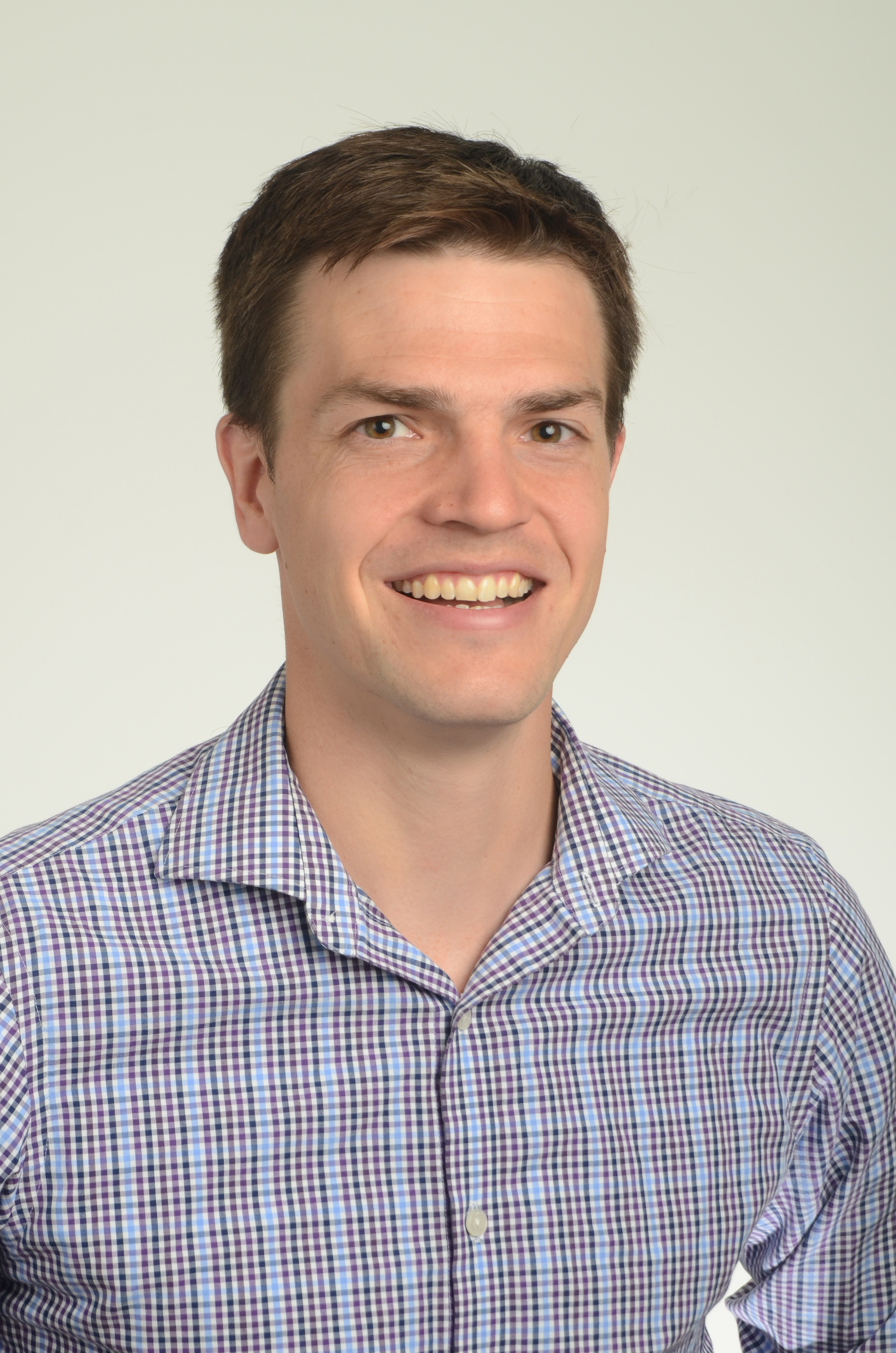 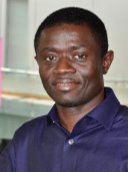 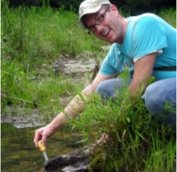 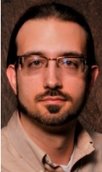 Bethany Bowling(PI)
Brooke Buckley(co-PI)
Axel Brandt
(co-PI)
Seth Adjei
(co-PI)
Joshua Cooper
Patrick Hare
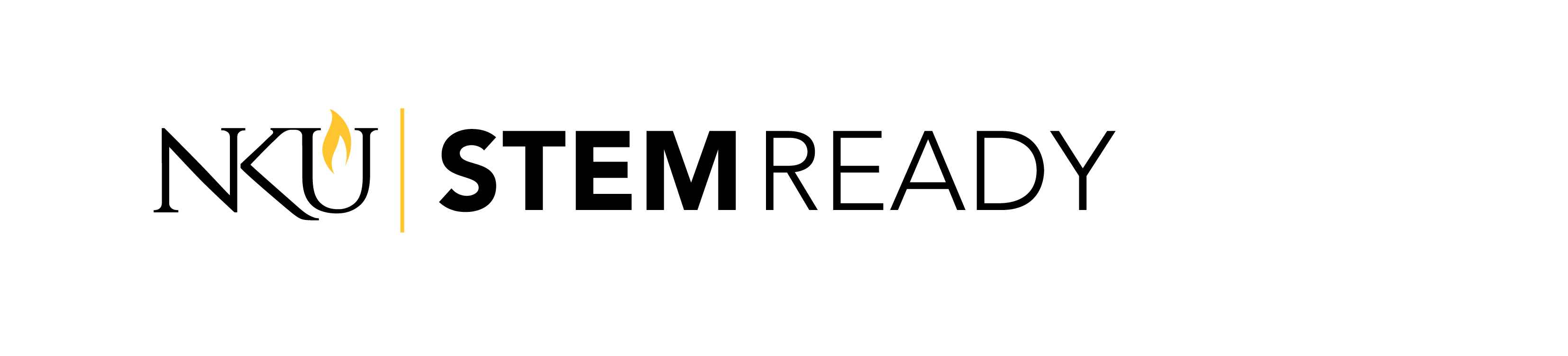 Develop program focused on increasing mathematics preparation 
Compare online versus face-to-face models of 2-week summer bridge program
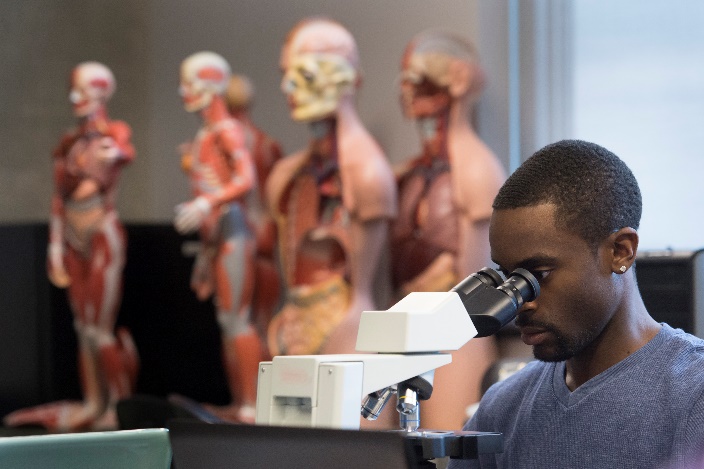 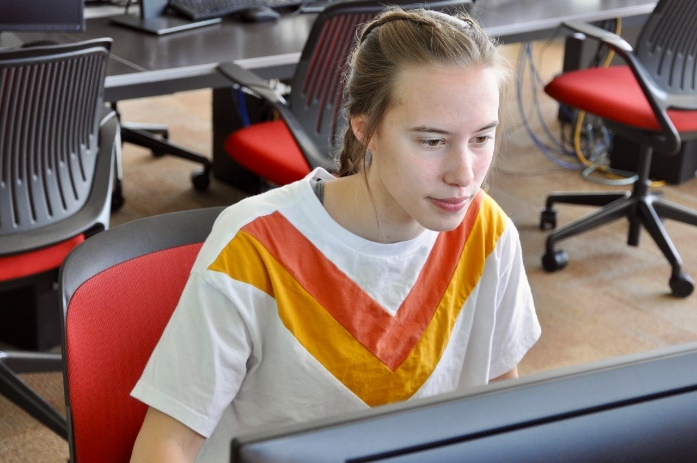 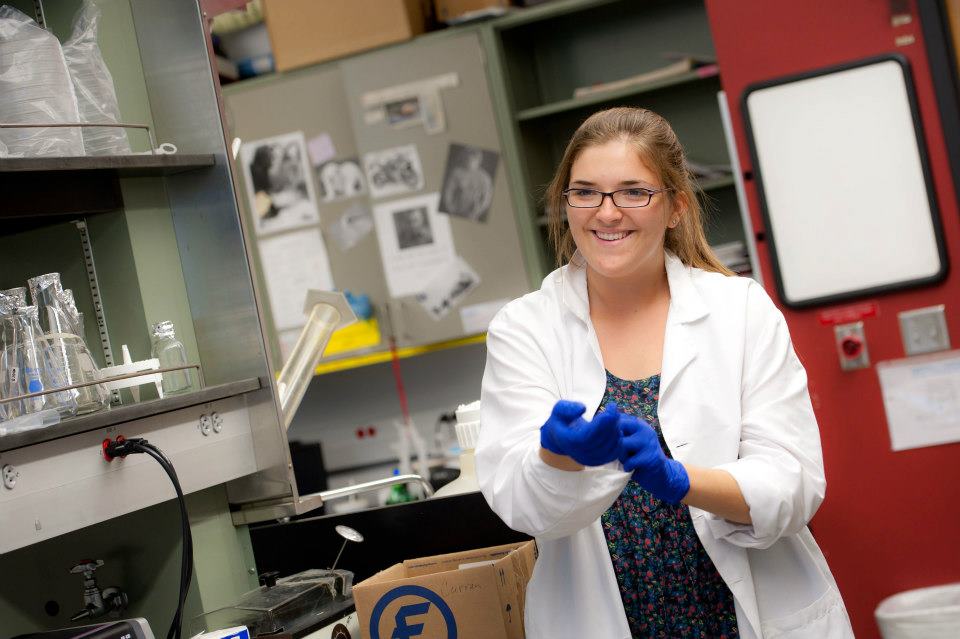 Research Projects
Students complete 3 research projects from different areas of STEM
Students present on project (not necessarily in major) at end of 2-weeks
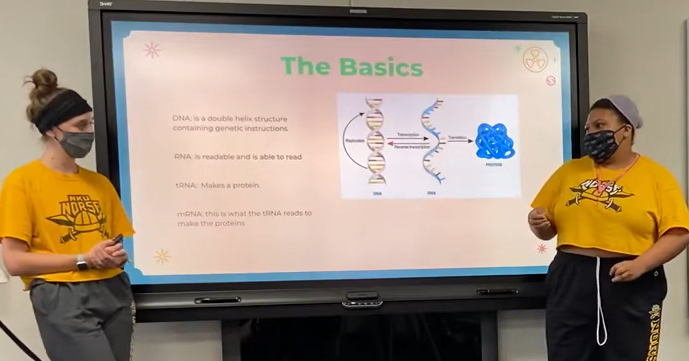 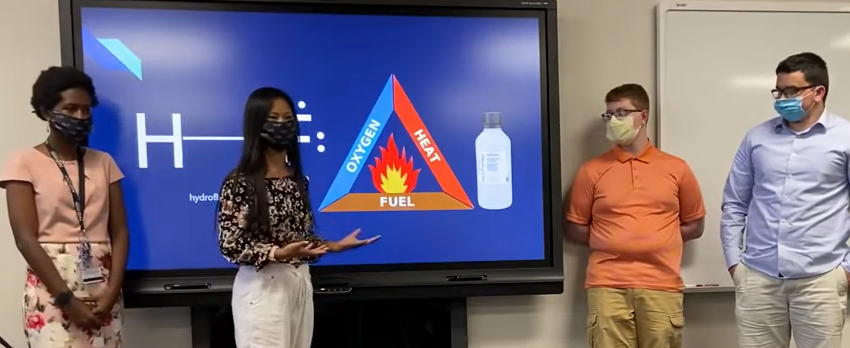 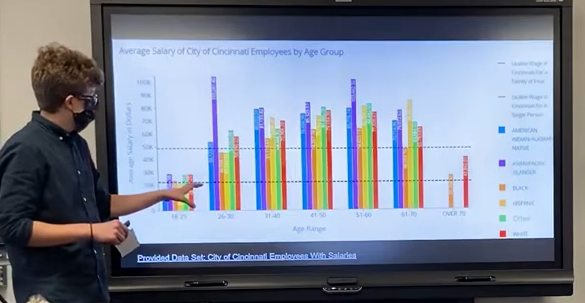 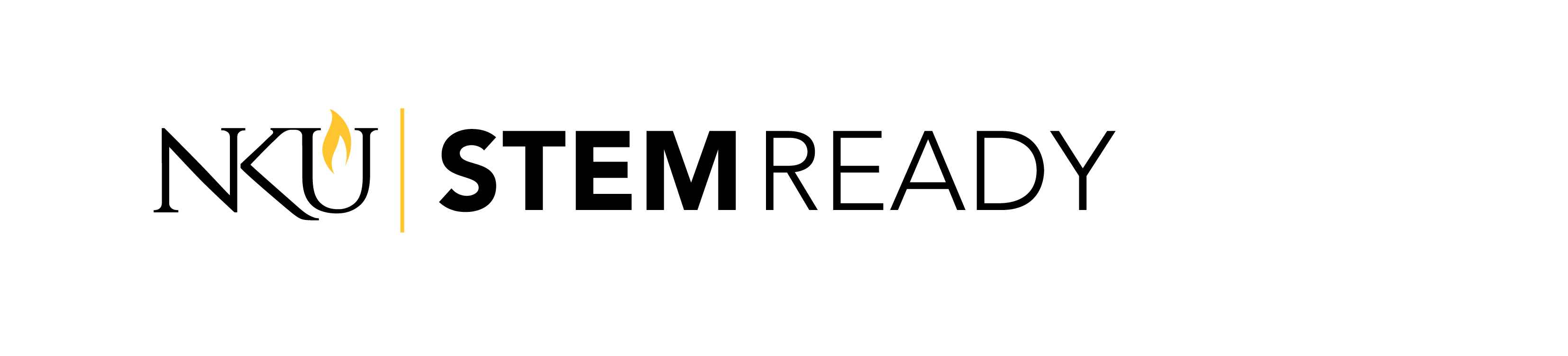 Research Project Objectives
Draw connections in math & other STEM fields
Accessible to students with diverse mathematics preparation and scientific interests/backgrounds
Open-ended
Fit in 6-hour timeframe
Well-suited for in-person and online facilitation
Scalable to larger cohorts
Investigate real-world problems
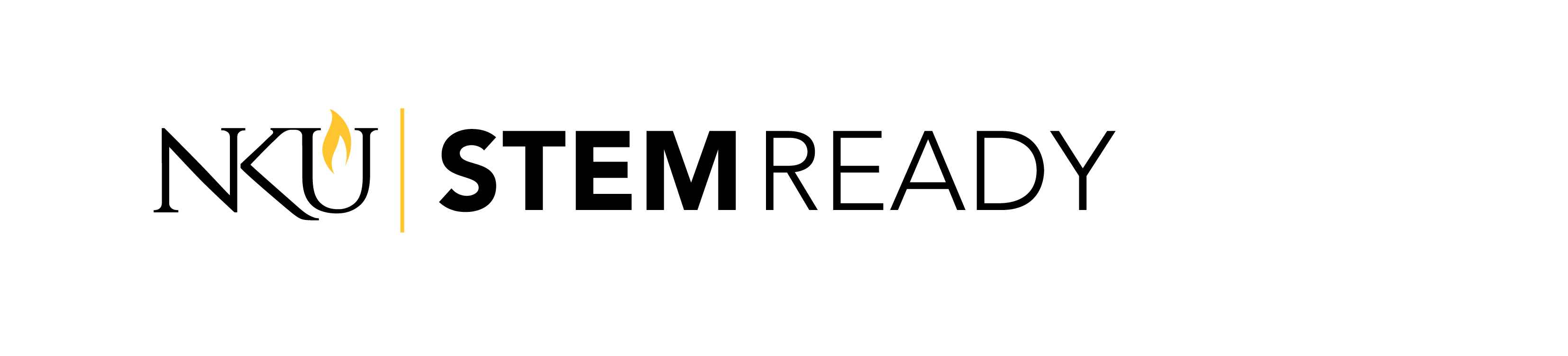 Antibiotic-Resistant Bacteria
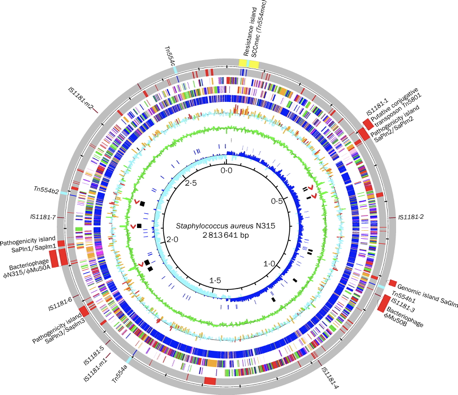 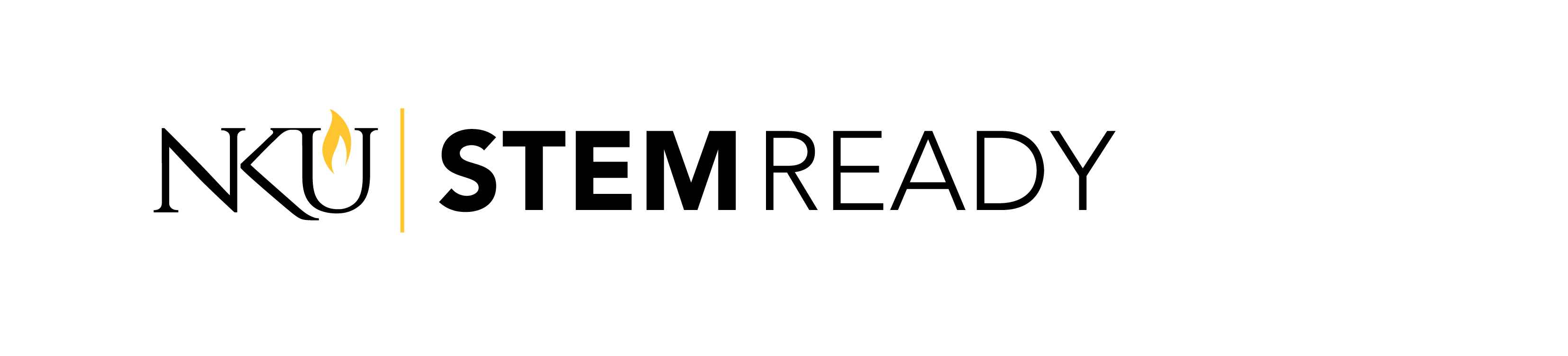 New Fire-Suppressant Molecule
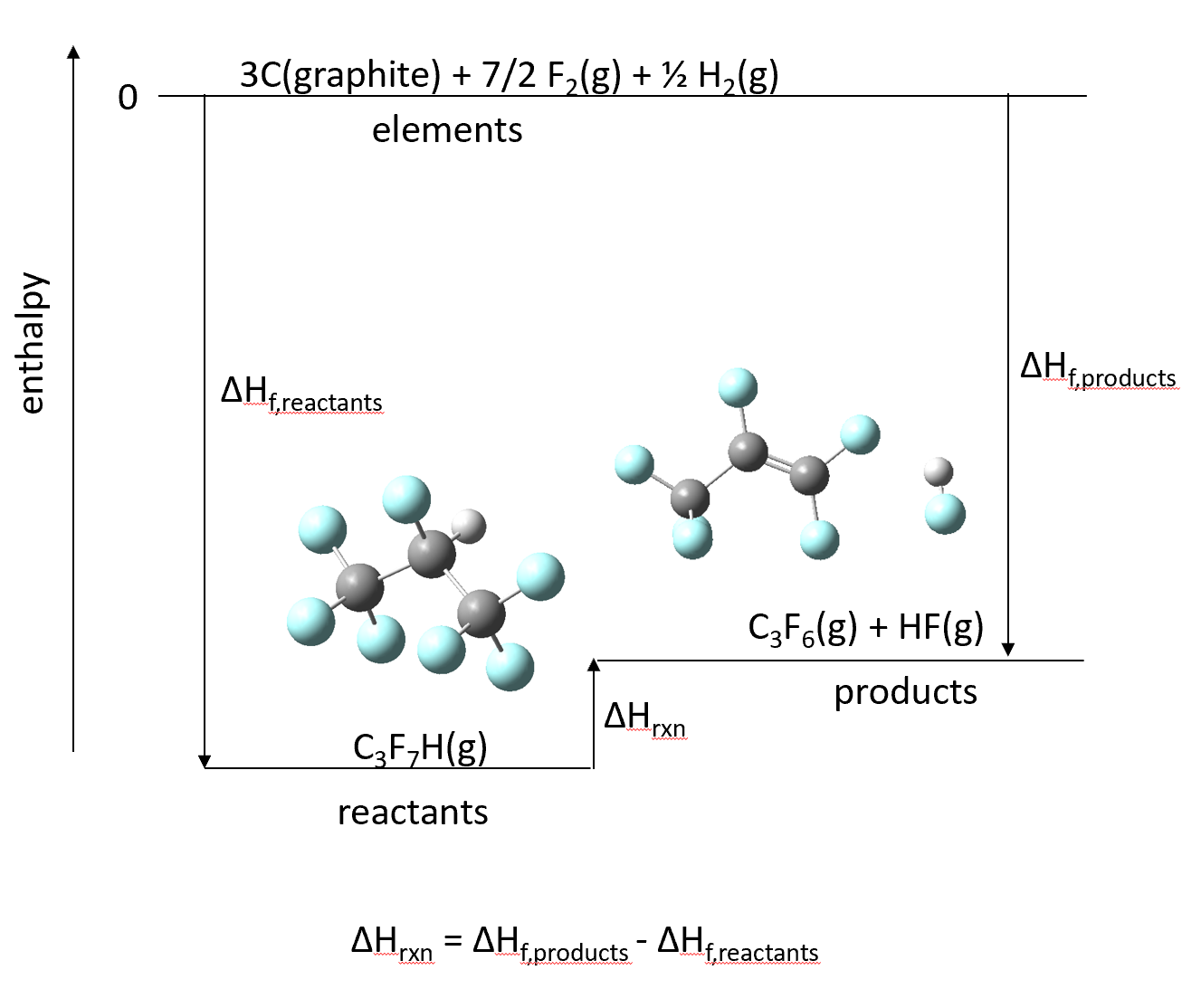 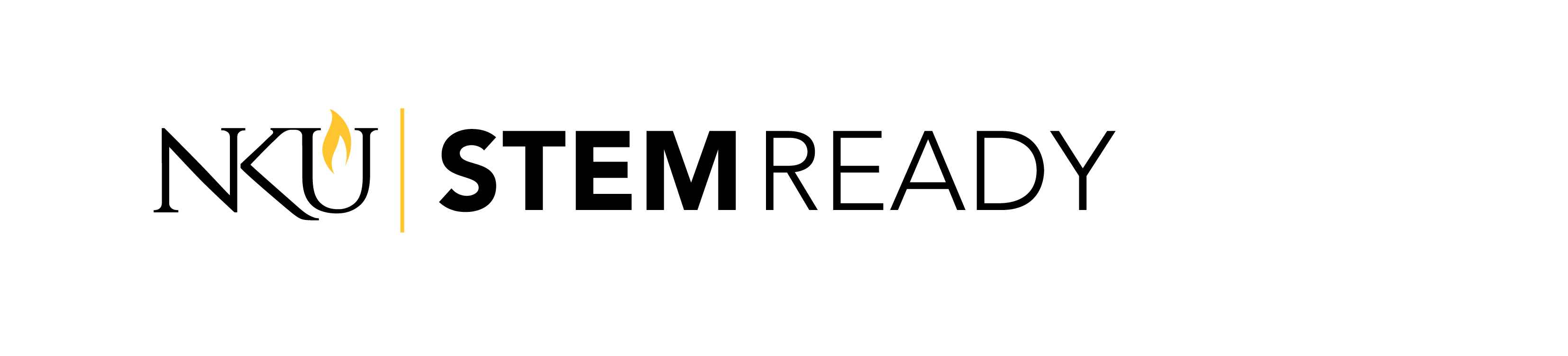 Cincinnati Data Visualization
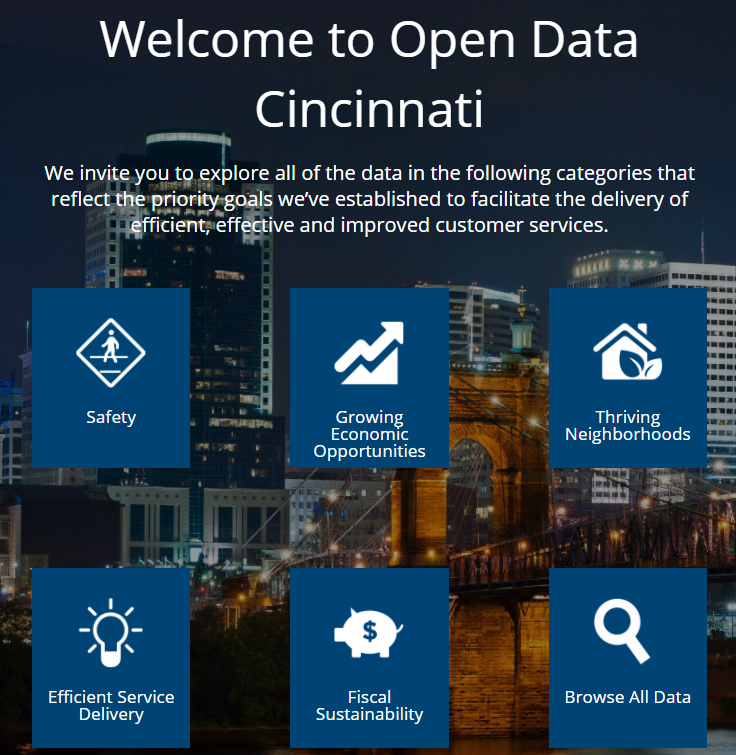 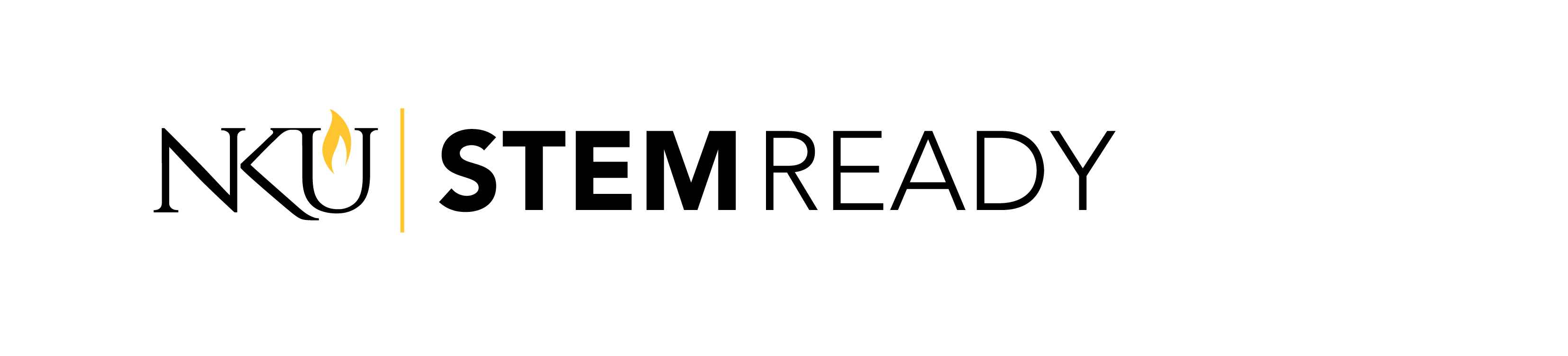 Program Outcomes
2020
22.2 mean ACT(vs 24.6 across STEM)
2.42 fall math GPA(vs 2.37 across STEM)

64% retained in major(vs 67% across STEM)
91% retained at NKU(vs 77% across STEM)
2021
64.3% increased math placement
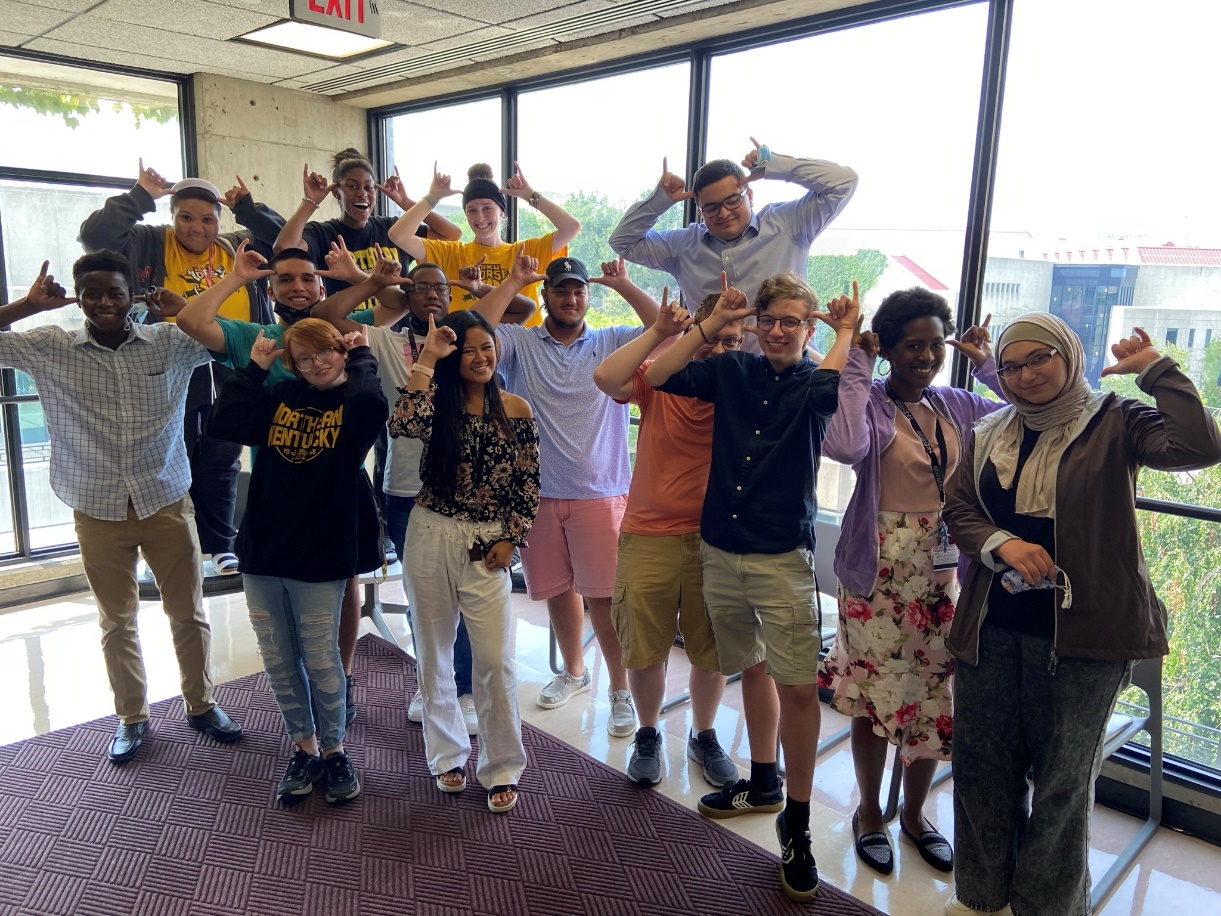 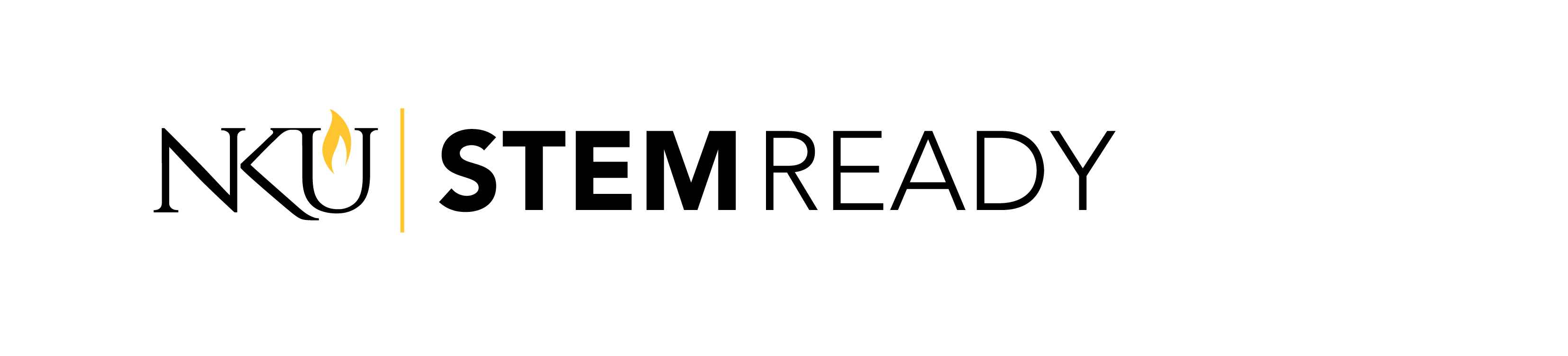 Research Project // Biology
Goal of the Project 
Assemble the genomes of potentially methicillin resistant strains of Staphylococcus aureus and identify if they are pathogenic.
Tools Used
The Department of Energy Systems Biology Knowledgebase (KBase) – Webserver with bioinformatic tools
Freely accessible with an account, and easier than teaching coding in 2 days (web drop downs)
Results
Most students completed and filled out the Google Sheet with class results
Achieved the learning Goals!
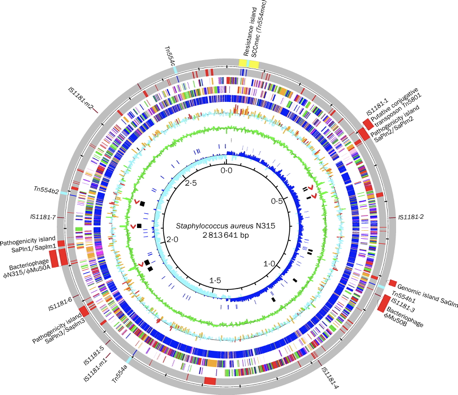 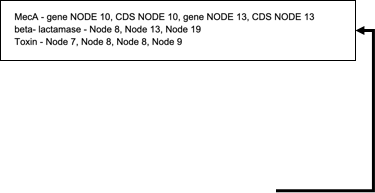 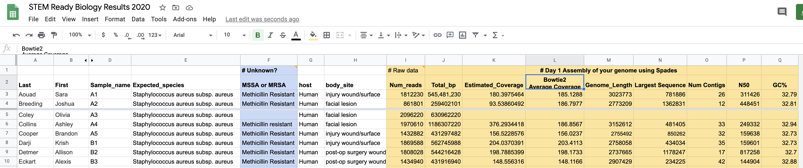 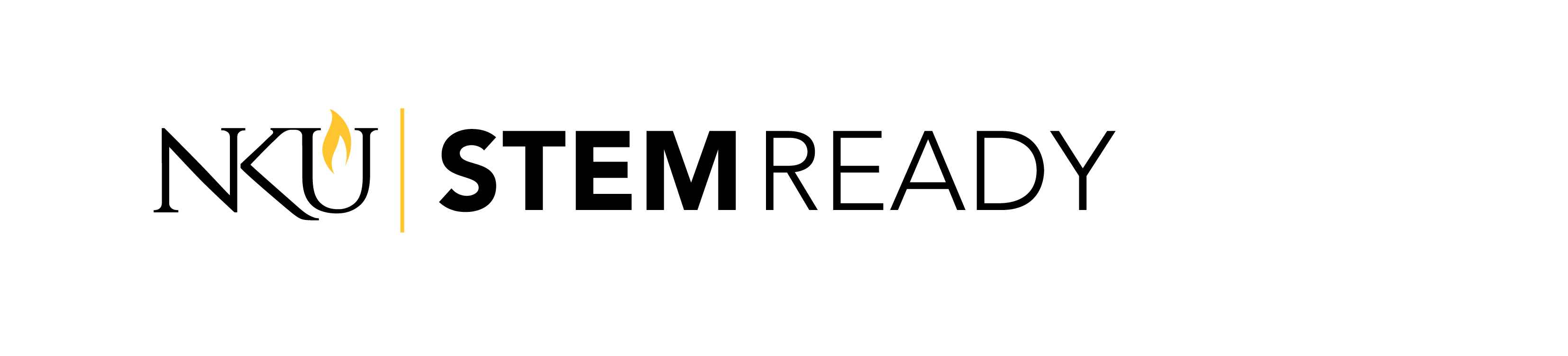 Research Project // Chemistry
Goal of the Project 
Find a potential new fire suppressor molecule through computational chemistry and thermodynamics calculations
Tools Used
Gaussian (professional computational chemistry software), available on NKU virtual machines
WebMO, a web-based computational chemistry interface
Results
Technical issues with the NKU virtual machines prompted switch to WebMO
Low completion suggests more/better support early in the project 
Good results from a difficult project
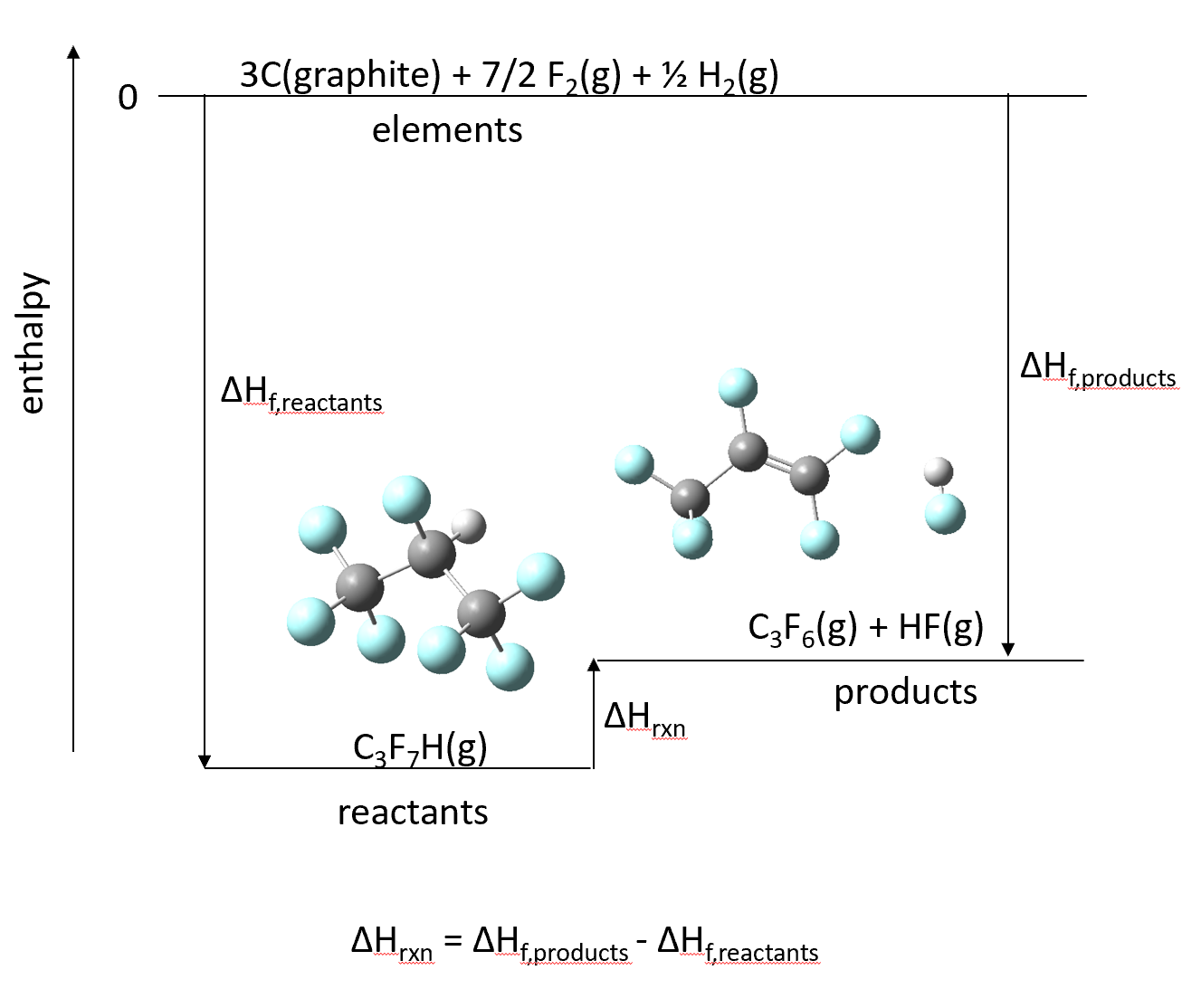 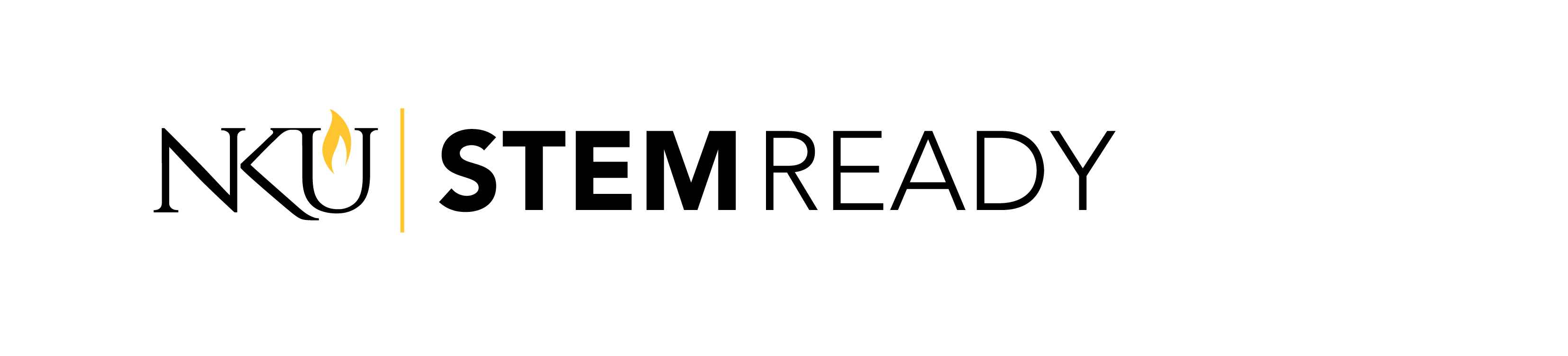 Research Project // Data Science
Goal of the Project: 
Select a dataset and create visualizations to answer client specific questions
Present visualizations 
Tool used: 
City of Cincinnati Data Portal
Freely available
Results
100% completion rate (of those that started)
Several students indicated interest in the field
Moving forward:
Include variety and increase complexity of the project
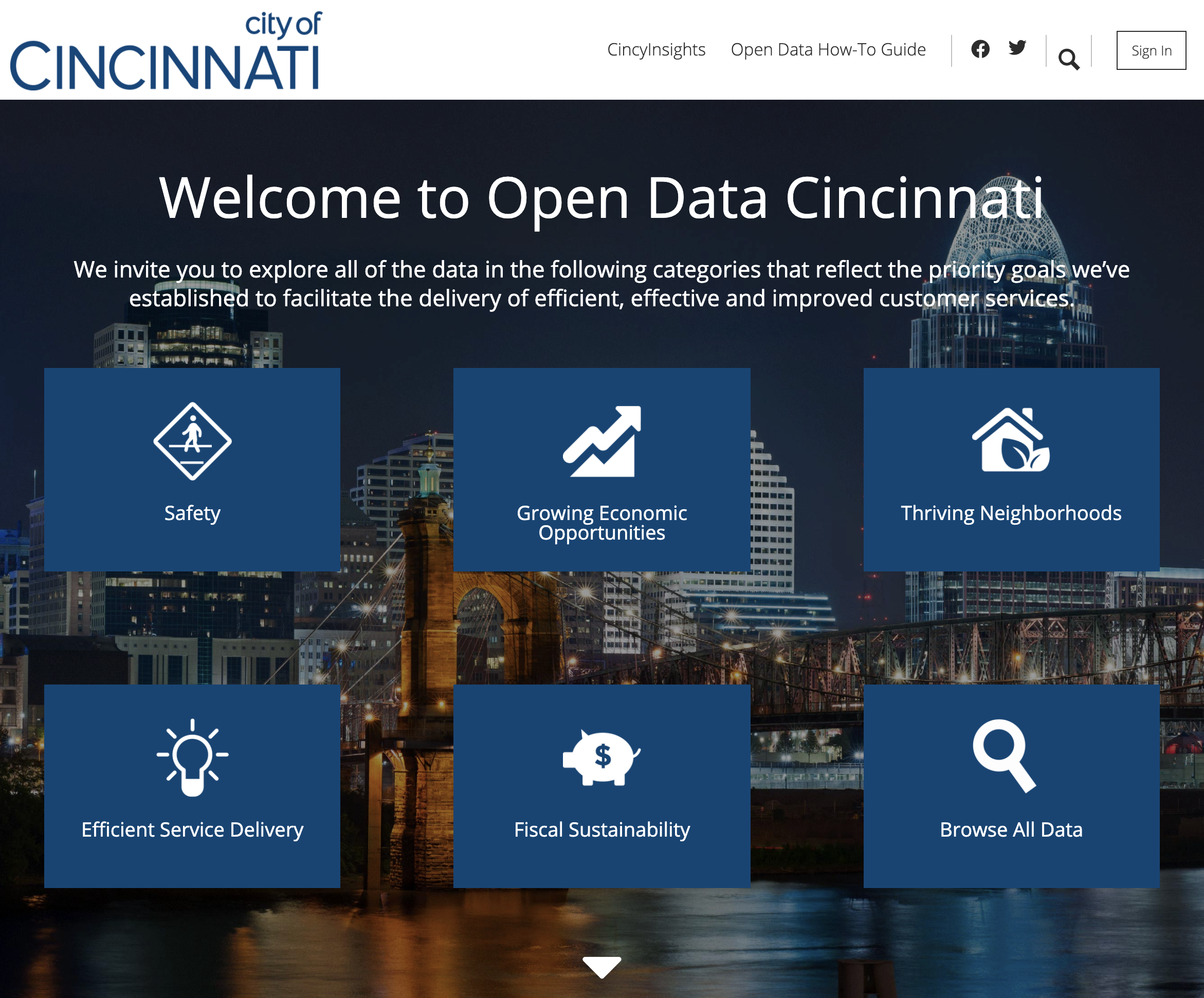 Data Analytics Tool
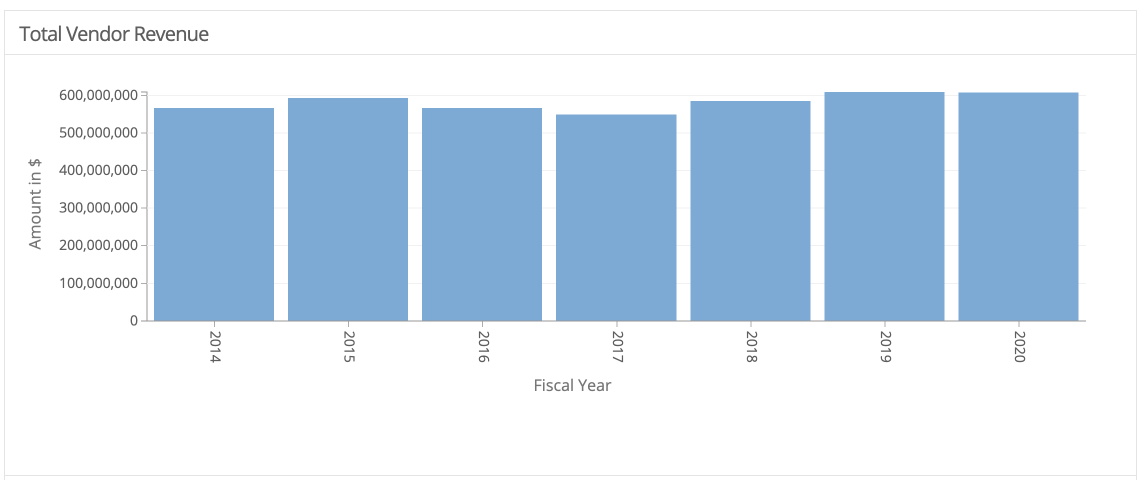 Sample student solution
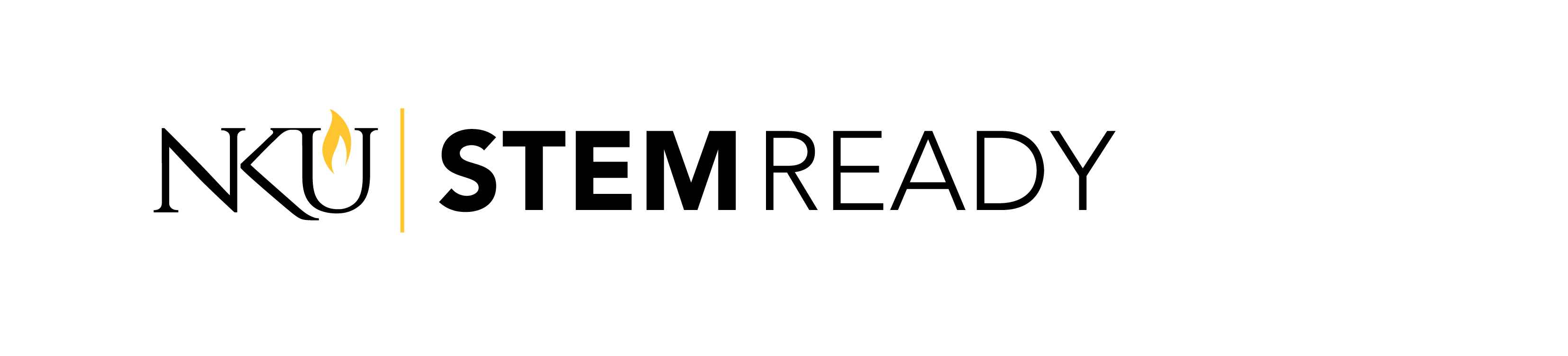